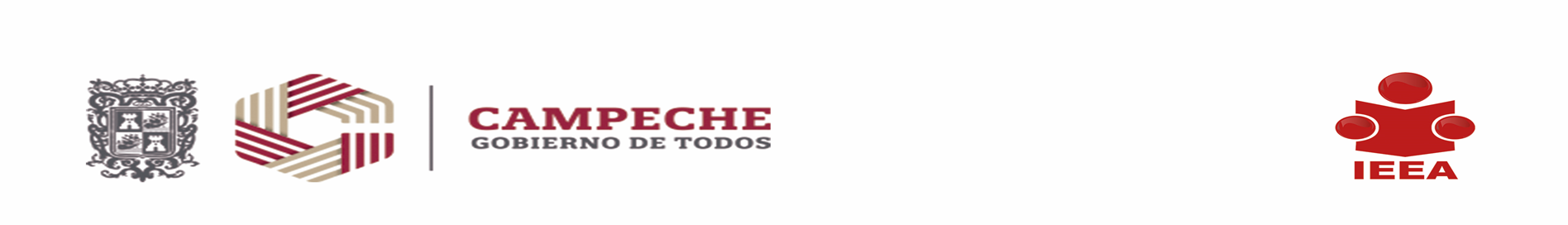 Actividades del Comité de Contraloría Social: 
 
1.- Solicitar la información pública relacionada con la operación del programa.
2.- Vigilar que se difunda información suficiente, veraz y oportuna sobre la operación del programa federal.
3.- Vigilar que el ejercicio de los recursos públicos para las obras, apoyos o servicios sea oportuno, transparente y con apego a lo establecido en las reglas de operación.
4.- Vigilar que se difunda el padrón de beneficiarios.
5.- Vigilar que los beneficiarios del programa federal cumplan con los requisitos para tener ese carácter.
6.- Vigilar que se cumplan con los periodos de ejecución de las obras o de la entrega de los apoyos o servicios.
7.- Vigilar que exista documentación comprobatoria del ejercicio de los recursos públicos y de la entrega de obras, apoyos o servicios
8.- Vigilar que el programa federal no se utilice con fines políticos, electorales, de lucro u otros distintos al objeto del programa federal
9.- Vigilar que el programa federal no sea aplicado afectando la igualdad entre mujeres y hombres
10.- Vigilar que las autoridades competentes den atención a las quejas y denuncias relacionadas con el programa federal
11.- Registrar en los informes los resultados de las actividades de contraloría social realizados, así como dar seguimiento en su caso, a los mismos (antes cedulas)
12.- Recibir quejas y denuncias sobre la aplicación y ejecución de los programas federales
13.- Recibir las quejas y denuncias que puedan dar lugar al fincamiento de responsabilidades administrativas, civiles o penales relacionadas con los programas federales, así como turnarlos a las autoridades competentes para su atención.